A TEOLOGIA ADVENTISTA DE OFERTAS
Erika F Puni, PhD
Diretor de Mordomia
Associação Geral
Deus, Ofertas e Doação
Dar é fundamental à natureza de Deus
Deus deu primeiro
Deus deu o melhor
A doação de Deus protege
Deus aceita e espera o melhor de Seu povo
A Natureza das Ofertas
As ofertas são expressões reais de um comprometimento de coração com Deus
O que é dado é algo de valor e significado – isto tem um custo para o doador 
Há um benefício ou bênção associada com a doação de ofertas 
As ofertas são uma forma de dar graças e louvor a Deus 
A adoração e a alegria são denominadores comuns na doação das ofertas
Jesus e as Ofertas
Jesus recebe presentes de adoração e ação de graças
Dar a Deus deve ser consistente com o seu amor pelos outros
Na doação, o motivo e condição do coração importa
Dar é tanto pessoal quanto comunal
A adoração inclui a doação para o apoio ao ministério cristão e aos pobres
Doação Aceitável
Doação de nosso eu total a Deus
Doação que reconhece que Deus é o primeiro
Expressão de fé e total confiança em Deus
Resposta de amor à graça salvadora de Deus
Ato voluntário de um coração agradecido
Reflexão de compromisso com a missão e o ministério de Deus através da igreja
Efusão de um bom relacionamento com Deus e com meu próximo
Dar é espontâneo e sistemático
Expressões da Mordomia Financeira
DÍZIMO
OFERTAS
Pertence a Deus
Pertencem a Deus
É sagrado
São sagradas
Deus o especifica
O crente as determina
Ato de adoração
Ato de adoração
Resposta espiritual
Resposta espiritual
Expressa lealdade
Expressam gratidão
Modelo de Doação
ANTIGO
NOVO
Questão Financeira
Ato Espiritual
Foco na própria pessoa
Foco em Deus
Orientado pelo trabalho
Orientado pela graça
Enfatiza a obrigação
Enfatiza o senhorio
Conduzido pela subsistência
Conduzido pela missão
Os membros são Doadores
Os membros são Mordomos
DOADORES ou MORDOMOS
DOADORES
MORDOMOS
É sobre mim
É sobre Deus
É o meu dinheiro
São os presentes de Deus
É o meu projeto
É o trabalho de Deus
Eu estou no controle
Deus está no controle
Dar é infreqüente
Dar é um estilo de vida
O valor importa
O coração importa
Prática Adventista do Sétimo Dia
Dízimo
10% ou 1/10
Ofertas 
de boa vontade
+ Mais que o Dízimo
= Igual ao Dízimo
- Menos que o Dízimo
Caridade e 
Projeto de Doação
+ Mais que o Dízimo
= Igual ao Dízimo
- Menos que o Dízimo
A Dádiva do Livre-Arbítrio
É a dádiva que reconhece as bênçãos de Deus que vêm livremente através de Sua graça em Jesus Cristo (Deut. 16:17)
É a dádiva que sai de um coração repleto de gratidão e alegria por causa do amor de Deus em Cristo 
	(2 Coríntios 8:12)
A dádiva do livre-arbítrio 
NÃO é uma questão de dar,
 mas a escolha além do mínimo (dízimo).
Doação Sistemática
É uma doação planejada, NÃO doação por impulso
Começa com a devolução do dízimo 
Continua com a doação das ofertas
Dá margem para projetos de doação
Reconhece necessidades mundiais e locais
É uma doação regular
Sempre foca em Deus e na missão
O Sermão da Montanha
A Audiência Principal: Os 12 Discípulos de Jesus
A Abordagem: as bênçãos antecedem o compromisso do coração
A Mensagem: Cristianismo Prático (discipulado)
“Não acumulem para vocês tesouros na terra, onde a traça e a ferrugem destroem, e onde os ladrões arrombam e furtam. Mas acumulem para vocês tesouros nos céus, onde a traça e a ferrugem não destroem, e onde os ladrões não arrombam nem furtam.” Mateus 6:19, 20 (NVI)
VERDADE nº1
Economias financeiras para o futuro são boa mordomia, mas investir com Deus em Sua missão na terra rende dividendos melhores
“Pois onde estiver o seu tesouro, 
aí também estará o seu CORAÇÃO.”  Mateus 6:21 (NVI)
Onde está o seu coração?
TERRESTRE
CELESTE
Investimento 
Arriscado
Investimento
Seguro
Temporal
Eterno
Dinheiro
Deus
Preocupação
Fé
Incrédulo
Crente
VERDADE nº2
É natural para o coração humano (mente) focar e seguir o que ele percebe como importante na vida.
“Ninguém pode servir a dois senhores; pois odiará um e amará o outro, ou se dedicará a um e desprezará o outro. Vocês não podem servir a Deus e ao dinheiro.” 
Mateus 6:24 (NVI)
A Quem Adorar?
DINHEIRO
DEUS
Modo de Adoração
Objeto 
de Adoração
Produto Humano
O Criador
Presente de Deus
O Doador
Nenhuma Vida
Ele é a Vida
Valor Limitado
Valor Eterno
VERDADE nº3
A adoração espiritual é uma atitude do coração. Envolve compromisso, fidelidade, obediência, serviço e amor a Deus.
“Por que vocês se preocupam com roupas? Vejam como crescem os lírios do campo. Eles não trabalham nem tecem. Contudo, eu lhes digo que nem Salomão, em todo o seu esplendor, vestiu-se como um deles. Se Deus veste assim a erva do campo, que hoje existe e amanhã é lançada ao fogo, não vestirá muito mais a vocês, homens de pequena fé?” Mateus 6:28-30 (NVI)
Mas a Preocupação Humana
Não é saudável
 Não estenderá a vida (v 27)
  É pagã
 Enlouquece você (v 32)
VERDADE nº4
Os discípulos de Cristo (mordomos cristãos) não se preocupam. Eles confiam em Deus com todo o seu coração.  Preocupação é o oposto de fé.
“Busquem, pois, em primeiro lugar o REINO DE DEUS e a Sua JUSTIÇA, e todas essas coisas lhes serão acrescentadas.” Mateus 6:33 (NVI)
Dinheiro, Planos de Aposentadoria, Sustento
 Alimento e Água
 Roupas, Sapatos, Casas e Carros
 Seguro de Saúde, Medicações e Educação
 Segurança patrimonial e integridade física
 Casamento, Filhos, Amigos Especiais
 Mais muitas outras coisas 
    de que possamos precisar na vida
É uma Questão do Coração!
O Reino significa o domínio e o senhorio de Jesus Cristo em nossos corações.  
     
  A justiça é o presente de Deus que vem de estar num relacionamento sadio com Ele hoje.
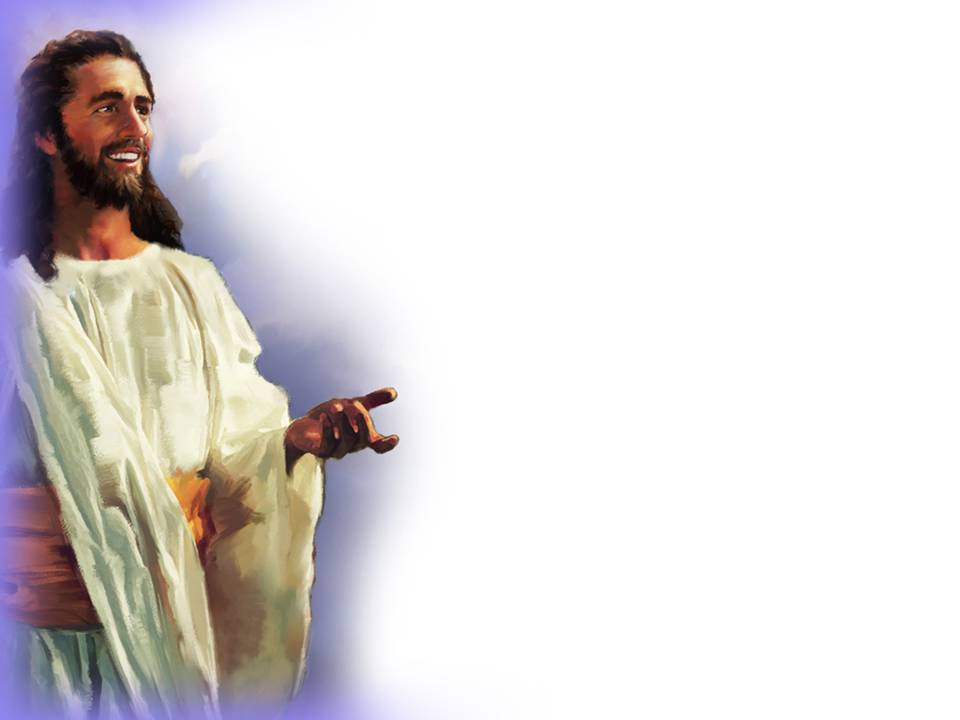 VERDADE nº5
Mordomia é sobre quem é o número um na sua vida. Mordomia é sobre Jesus como Senhor e Rei do seu coração. Mordomia é sobre ter um relacionamento pessoal com Ele agora.
VERDADE nº5
Mordomia é sobre quem é o número um na sua vida. Mordomia é sobre Jesus como Senhor e Rei do seu coração. Mordomia é sobre ter um relacionamento pessoal com Ele agora.
Equipe da Associação Geral
Maria Ovando-Gibson	- Diretora Assistente
	E-mail:	Ovando-GibsonM@gc.adventist.org

Jean-Luc Lezeau	 -	  Diretor Associado
	E-mail:	LezeauJ@gc.adventist.org

Erika Puni		-	  Diretor
	E-mail:	PuniE@gc.adventist.org